Classic Down
Please see Matrix chart
Classic Down - Preferred Time Momentum 



AM Session;

11.05-11.15 -11.30amet 

 or Noon  if not  sold off yet -  if  testing  R#1 Low at noon et is first re-test of R#1 Low – 
  -  R#1 Low becomes a Defensible Line 
  -  prefer sell - tight stop near R#1 Low 
 



PM Session

1.05-1.30pmet

2.20-2.30pmet




Any New 30 minute bar openings below R#1 Low (after being above R#1 low in prior 30 minute bar)




   Time Team signals and context rules  are the latest checks and balances !
Often the best Sell Position in a ‘Classic Down’ 


                      Sell at the MN Code line FIRST TEST - with tight stop - or wait for a 5 minute bar close below the Mn line to sell 


Chart example below

ES Panel 10.30amet
ES   Classic Down                                              Io-C1 Dup                R#3      YH inside R#1



Zoom Out;
ES
ES ‘Classic Down’ anchor for am sell-off is the  Mn code line - the high of R#1 -  ES fell about 20 ES points from High of R#1  Mn Red Line
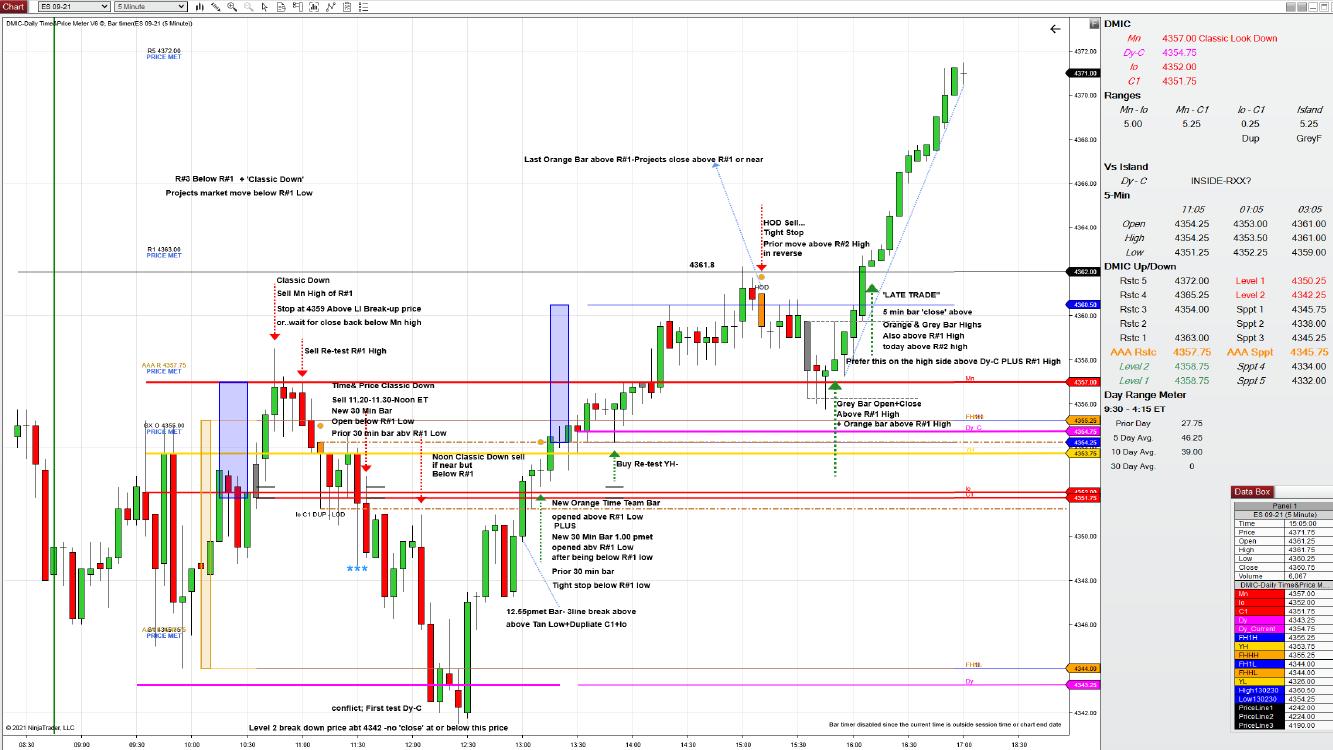 Dmic 10.30amet
Classic Down – First Test  R#1 High -  Mn  - ES reverses lower
 Sell at Mn OR wait for next bar close below Mn & Sell 
 ES Fell about 20 points
Thursday 2.17.2022;           Volatile markets continue in unique US & Global circumstances – Markets fell into place in  PM session


Dmic 10.30amet

ES       Classic Down ‘Look’ *     Neutral-BremR       RXX                                              10Day MA inside R#1                                                       YH inside R#1

NQ     Classic Down ‘Look’  *    Neutral-BremR       RXX (am Dy-C inside R#1)                                                                                                       YH inside R#1

RTY    Classic Down         NOT Neutral   BremR                                                                                                              Dy-C-Io Duplicate               YH inside R#1

*( Look = Dy-C inside R#1)


Zoom out;

Close below Tan Low - once close below Tan Low – Markets fell

 


All markets fell into place in the PM Session (Later Longer?) 




NQ led the markets down - signaling one hour earlier than ES & RTY   -  a close below R#1 ; Cross Market check played out.




Details in charts below
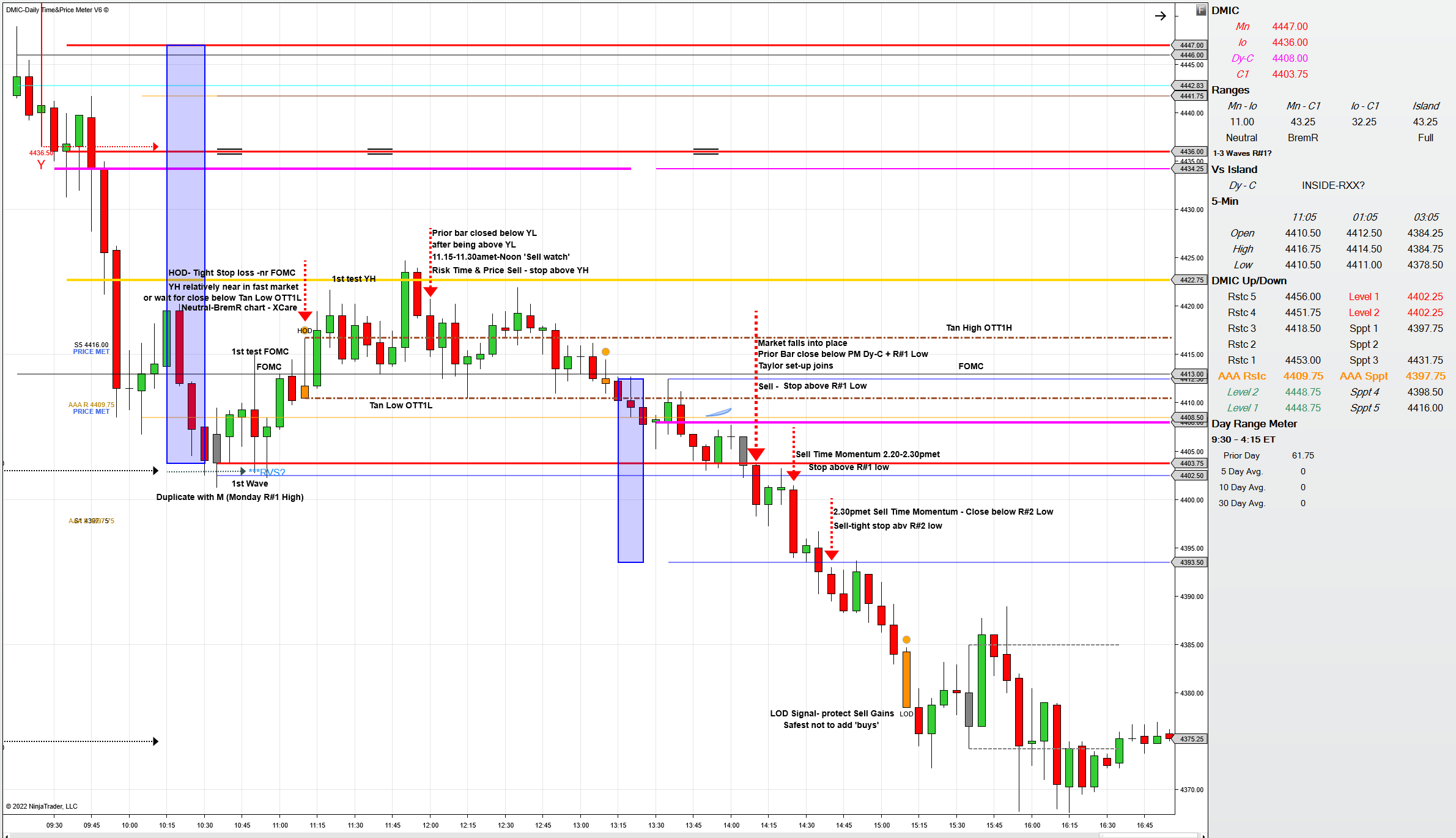 Classic Down ‘Look’ 10.30amet
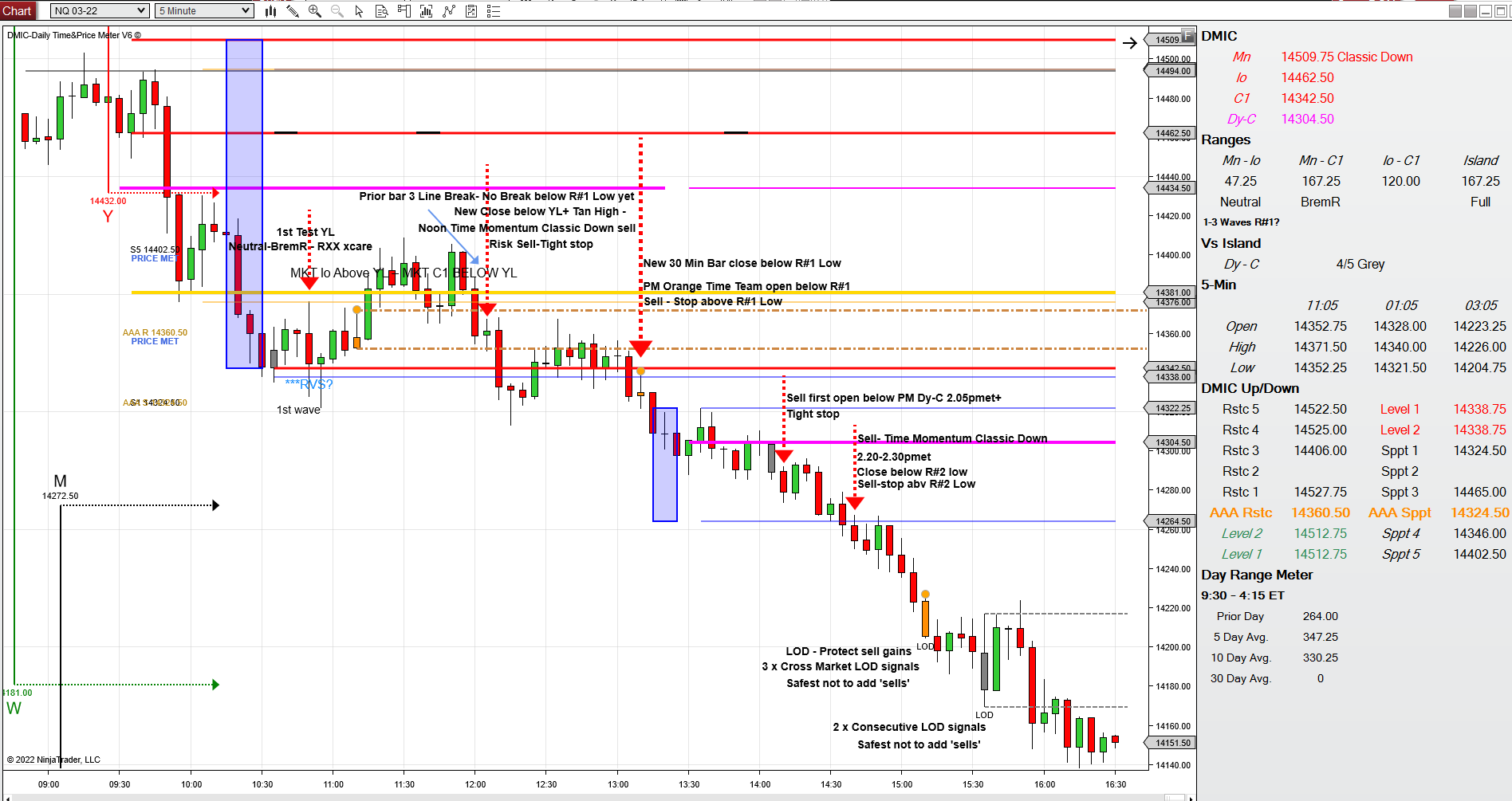 Classic Down ‘Look’  10.30amet
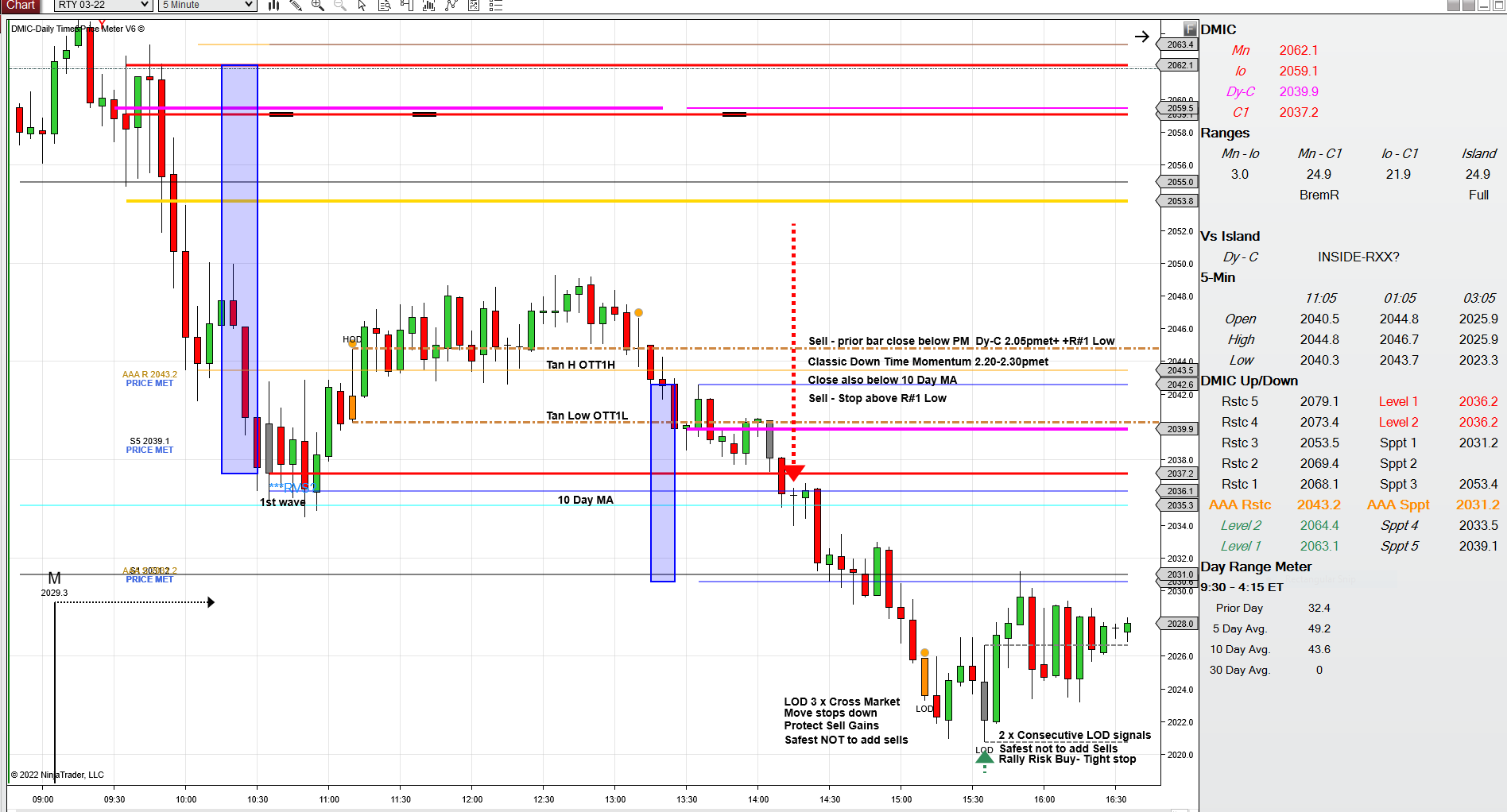 NQ     Classic Down                               Neutral-BremR                                     Duplicate YH+R#1 Low




NQ   Sell signal at New 30 Min Bar opening below R#1 Low at 11amet caught initial slide
         
         Very Late Sell-off after close below Orange+Grey bar lows (‘Late Trade’)



Good example of need to keep tight stops
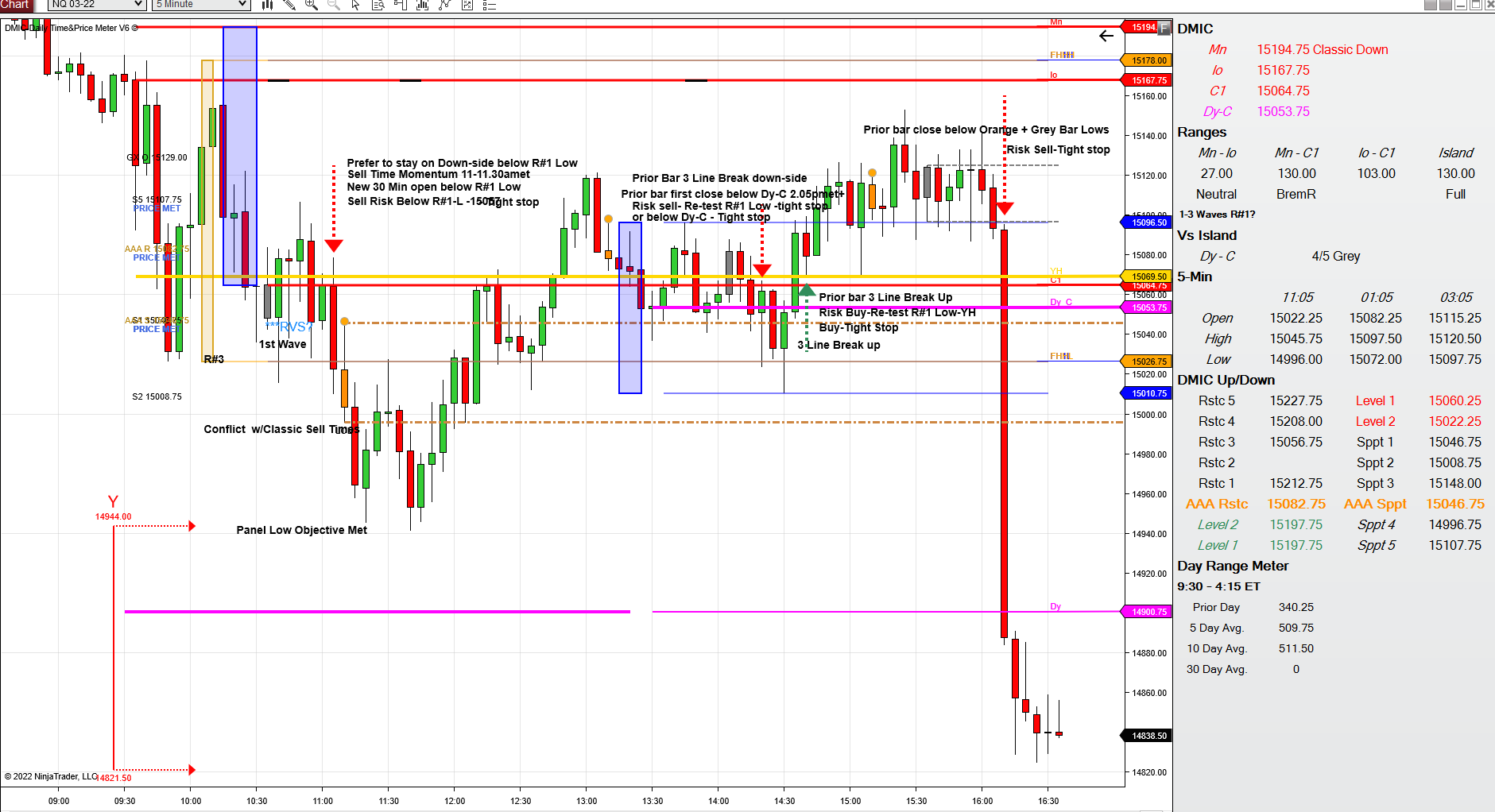 RTY Classic Down         Neutral-BremR           RXX                                                 YH inside R#1                                                                                      YH Duplicate R#1 High
RTY
 AM Sell session related to Classic Down Sell Times 11.05-11.30amet –noon – minimum objectives met at last low of the day at FOMC



 2 x consecutive LOD signals at PM Orange Bar + new Magenta Line Dy-C indicated Rally preferred – rally from test  at FOMC



Buy first open above PM Dy-C 2.05pmet at retest nr Dy-C(20…61.8) – substantial rally followed in Neutral-BremR Panel
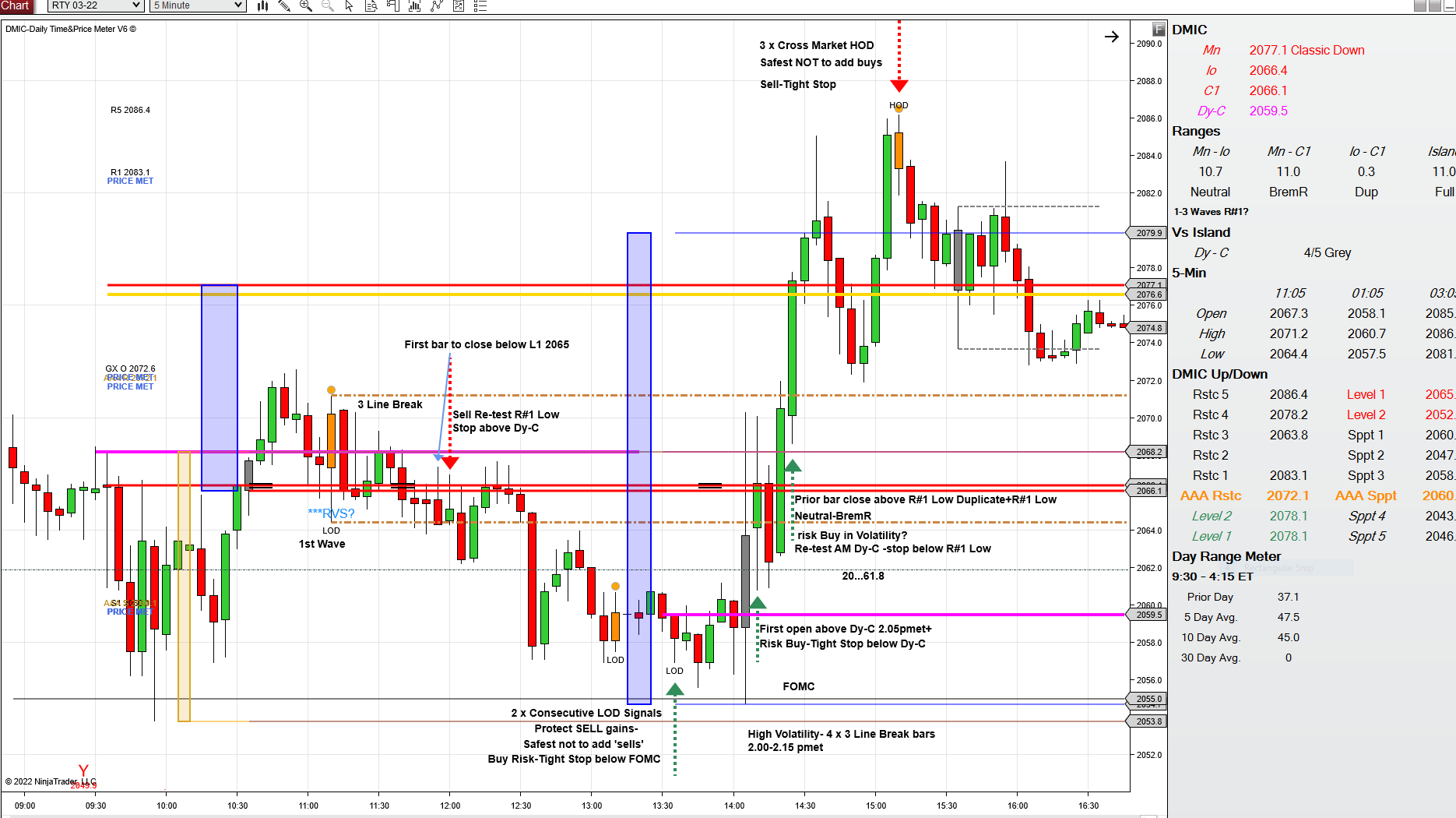 Relationship of Classic Down to YL(Prior day low)

Tan Low near – 2 Key Line Break
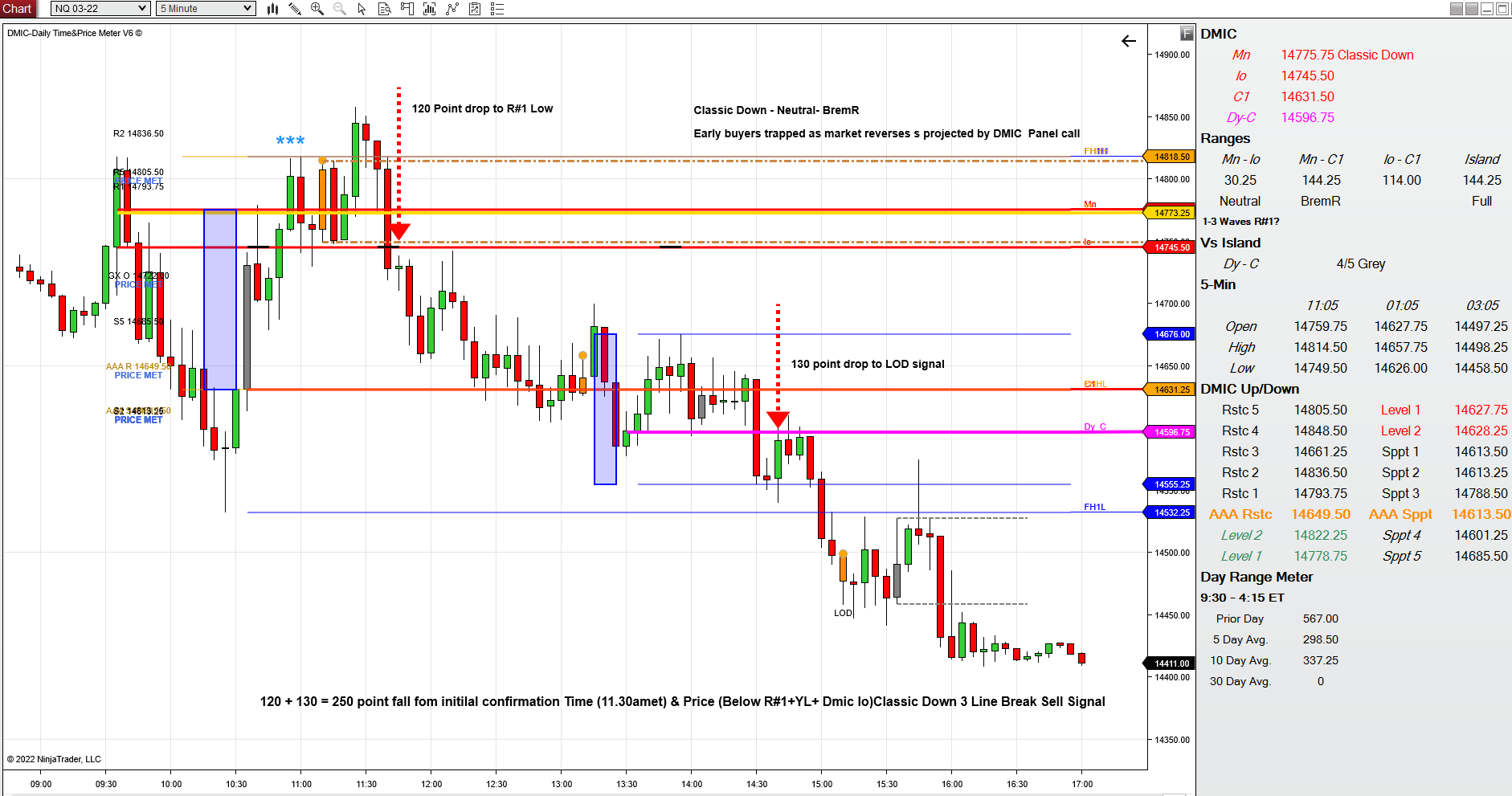 R#1 High + YL Yellow Line Duplicate
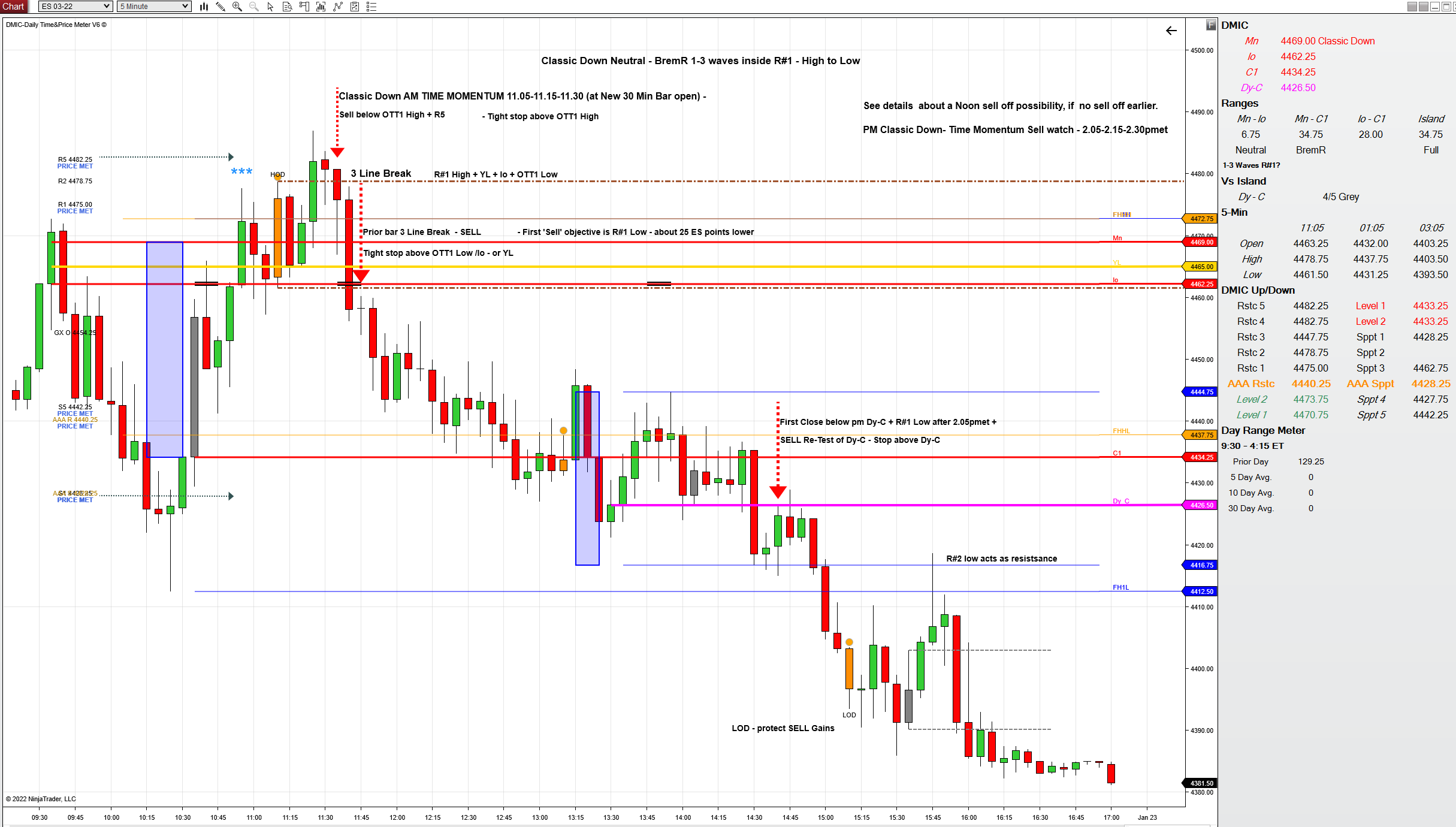 Close below R#1 High + Io +YL - ‘Classic Down’ – downside objectives not yet met
Ends Classic Down Compilation